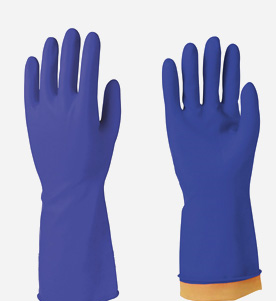 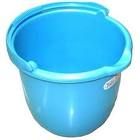 MAVİ BEZ
MAVİ BEZ-MAVİ KOVA-MAVİ ELDİVEN: Masa, etajer, yatak, cam önü, cam ve kapı kolları, çalışma ofisi vb. temiz alanlarda kullanılır.
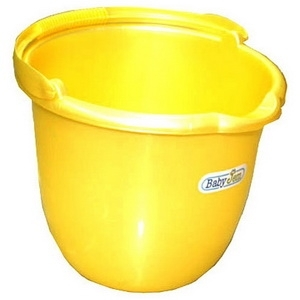 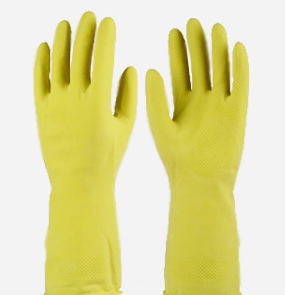 SARI BEZ
SARI BEZ-SARI KOVA-SARI ELDİVEN: Tuvalet ve banyolardaki ; duş teknesi, küvet, fayans,  ayna, bataryalar, kağıt dağıtıcıları, kapı kolları ve elektrik armatürleri  temizliğinde kullanılır.
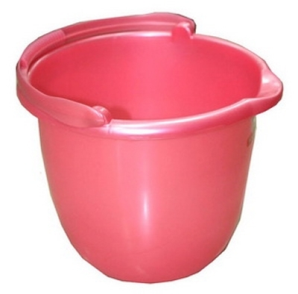 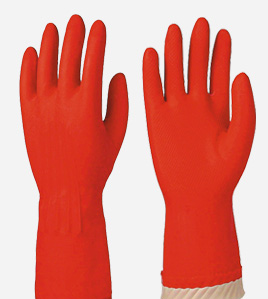 KIRMIZI BEZ
KIRMIZI BEZ-KIRMIZI KOVA-KIRMIZI ELDİVEN: Tuvalet  ve Banyolardaki;  klozet, pisuar  ve sifon tankı temizliğinde  kullanılır.
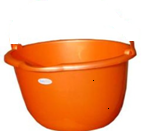 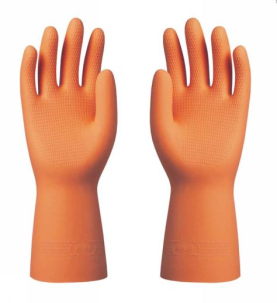 TURUNCU BEZ
TURUNCU BEZ-TURUNCU KOVA-TURUNCU ELDİVEN: Hastanedeki tüm enfekte alanların temizliğinde kullanılır
Poşet Eldiven: Hasta teması vb. 
   hastadan personele bulaşın söz konusu olmadığı durumlarda ve yere dökülen hasta çıkartılarının havlu kağıt ile temizliğinde kullanılır
Dalhausen eldiven: Acinetobacterli, VRE'li hastalarda, enfeksiyon bölümünün izole ettirdiği hastalarda, gaita temizliğinde kullanılabilir.